Medical Assistance Transportation Program (MATP)
MATP BASICS
12/6/2023
1
MATP Basics
The MATP in Pennsylvania is governed by:
State Plan under Title XIX of the Social Security Act

Public Welfare Code (62 P.S. §§ 202 & 403)

55 Pa. Code § 2070, Eligibility for Services Funded Through the Public Assistance Transportation Block Grant

MATP Standards and Guidelines (S & G)
12/6/2023
2
What is MATP?
The MATP is designed to provide:
Access to MA compensable medical and pharmacy services

Access to ongoing treatment of chronic diseases and care management

Access to care with individual medical practices.

Access to preventative care (equates to fewer and shorter hospital stays)
12/6/2023
3
Transportation Providers
County Government


Sub-Contracted Entities of County Government


Transportation Brokerage Agencies


Local Transit Agencies
12/6/2023
4
Available Modes of Transportation
Mass transit (buses, trains, subways etc..)

Mileage Reimbursement

Paratransit (includes multi-modal and taxi)

Volunteers
12/6/2023
5
Accessing MATP Services
To begin the registration process, the consumer should contact the MATP agency in their county in order to determine and complete the following:
Eligibility
75% of all Category/Code combinations are eligible for the MATP
Consumers 65 years of age are referred to the Shared Ride 65+ Program (Shared Ride+ pays 85% of the fare and MATP pays 15% of the fare)
Application
Needs Assessment
Determination of Mode
12/6/2023
6
Find My Ride Apply
The Find My Ride Apply App allows consumers or someone acting on their behalf to apply for free and affordable transportation services for seniors, persons with disabilities, and people who need assistance to get to medical appointments including the MATP, Senior 65+, ADA and PWD programs. The app can be accessed at:

www.apply.findmyride.penndot.pa.gov
12/6/2023
7
Covered Services
MATP is required to provide transportation to all MA compensable services.

MATP must ensure transportation is only to and from qualified MA-enrolled providers of the consumer’s choice which are typically available within their home community.
12/6/2023
8
Covered Services continued
Examples of covered services:
Physician’s Office		
Dialysis
Pharmacy				
Behavioral Health Outpatient
Methadone Clinic			
Physical/Occupational Therapy
Medical Testing
Specialty Medical Treatment
12/6/2023
9
Urgent Care Transportation
MATP provides urgent care medical services (same-day, after normal business hours, and weekend transportation).

Urgent care medical services are defined as any illness or severe condition, which is verified by a medical professional as necessary to diagnose and treat within a 24-hour period and if left untreated, could rapidly become a crisis or emergency. 

A hospital discharge can be considered urgent care.
12/6/2023
10
Non-Covered Services
Examples of non-covered services:

Transportation to any service not MA compensable

Transportation to non-medical services

Transportation for those requiring a stretcher or those who are technologically dependent (Ventilators)

Transportation to adult day programs
12/6/2023
11
The Provision of Services
If necessary, one (1) escort is allowed to accompany a consumer due to consumer’s age, physical, mental, and/or developmental capacity.
Depending on the circumstances and known factors, the MATP may provide an attendant on the trip (this generally is provided for grouped children’s transportation).
In order to ensure that services are cost efficient,  appropriate, and meet the needs of the consumer,  the MATP may request a waiver of a MATP requirement.
12/6/2023
12
The Provision of Services Continued
Any issue brought to the attention of the MATP program by a consumer, guardian, advocate or agency for the purpose of assistance or resolution is considered a “complaint.”

There are times when the MATP program may, deny, reduce or terminate a consumer’s request for transportation.
12/6/2023
13
The Provision of Services Continued
If a transportation request is outside the scope of MATP, the request is referred to the HealthChoices Managed Care Organization, Community HealthChoices Managed Care Organization (CHC), or County Assistance Office (CAO) for consideration.  


MATP provides non-emergency medical transportation to CHC consumers, and the application and access procedures are according to individual county policy.
12/6/2023
14
MATP Updates
Updating our Standards & Guidelines. 


A revised referral process has been implemented.


We continue to collaborate with PennDOT on efforts to streamline current policies/processes.  

MATP participated in PennDOT’s study on funding for human services transportation.
12/6/2023
15
Program Staff Assignments
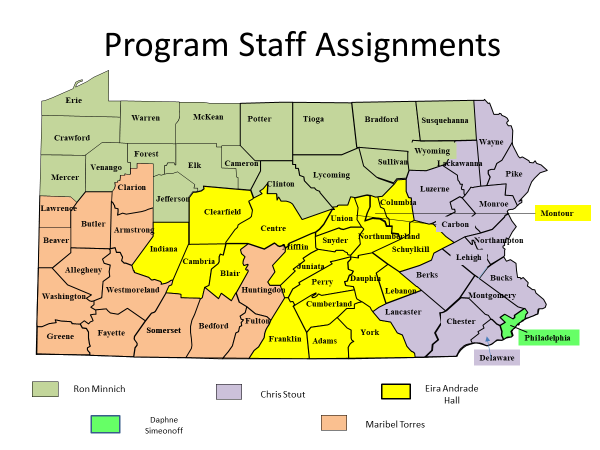 12/6/2023
16
MATP Staff Directory
Tamara Carter - Director 
Telephone: 717-346-3937  Email: tacarter@pa.gov 

Daphne Simeonoff – Supervisor/Advisor: Philadelphia 
Telephone: 717-265-7829 Email: daphsimeon@pa.gov 

Eira Andrade-Hall – Advisor: Adams, Columbia, Cumberland, Franklin, Indiana, Montour, Northumberland, Perry, Snyder, Union, York (Rabbit Transit), Mifflin, Juniata (C.A.R.S), Blair, Cambria, Clearfield, Centre, Dauphin, Lebanon, Schuylkill 
Telephone: 717-214-1351 Email: eandradeha@pa.gov 

Ronald Minnich – Advisor:  Bradford, Tioga, Sullivan (Best Transit), Clinton, Lycoming (STEP), Cameron, Elk, McKean (ATA), Susquehanna, Wyoming (TREHAB), Crawford, Erie, Forest, Jefferson, Mercer, Potter, Venango, Warren 
Telephone: 717-705-8259 Email: rominnich@pa.gov 

Christopher Stout – Advisor: Carbon, Lehigh, Northampton (LANTa), Berks, Lancaster (SCTA), Bucks, Chester, Delaware, Lackawanna, Luzerne, Montgomery, Monroe, Pike, Philadelphia, Wayne 
Telephone: 717-934 4852 Email: chrstout@pa.gov 

Maribel Torres – Advisor: Allegheny, Armstrong, Beaver, Bedford, Butler, Clarion, Fayette, Fulton, Greene, Huntingdon, Lawrence, Somerset, Washington, Westmoreland 
Telephone: 717-772-6873 Email: martorres@pa.gov
12/6/2023
17
[Speaker Notes: This is the contact list for the DHS MATP staff.]
Thank you!
For more information, please visit www.matp.pa.gov
12/6/2023
18